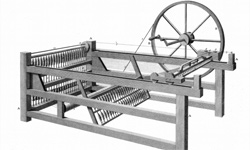 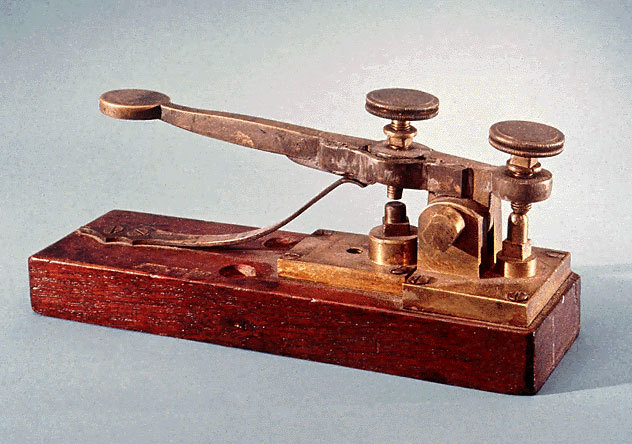 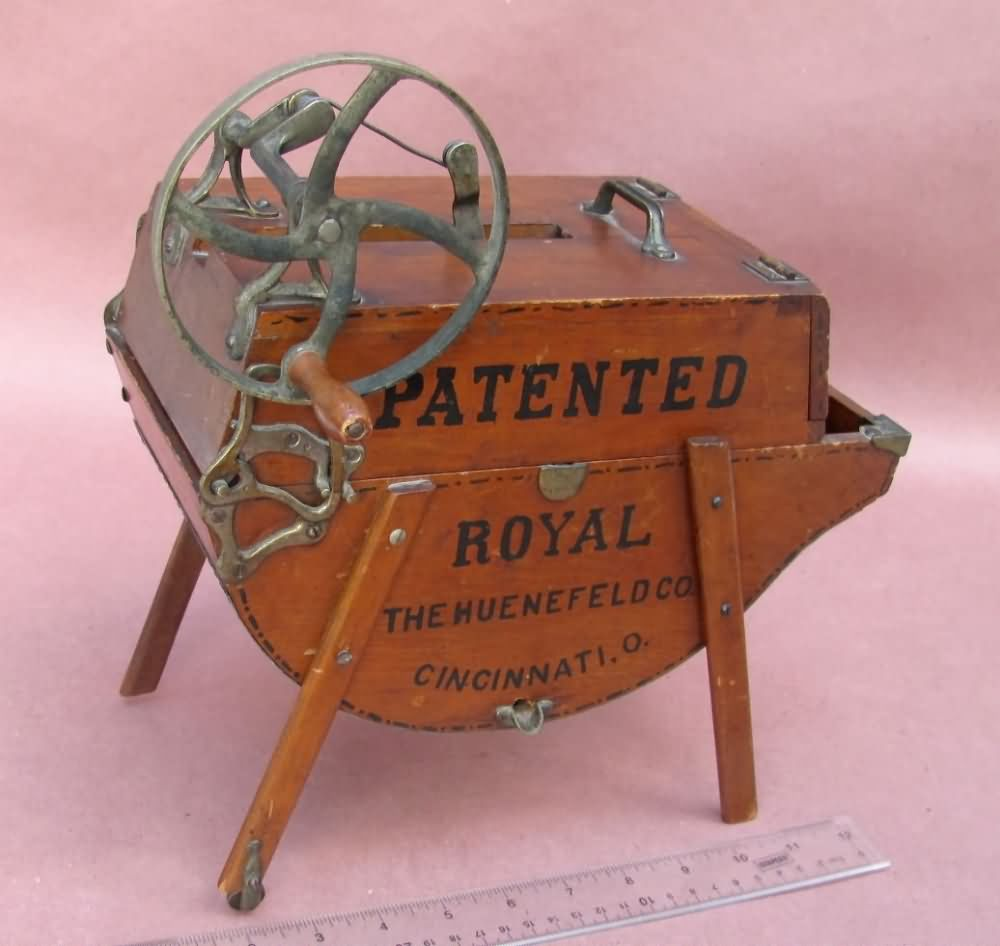 What kind of carriage or buggy is it?